Dobrý deň kolegovia
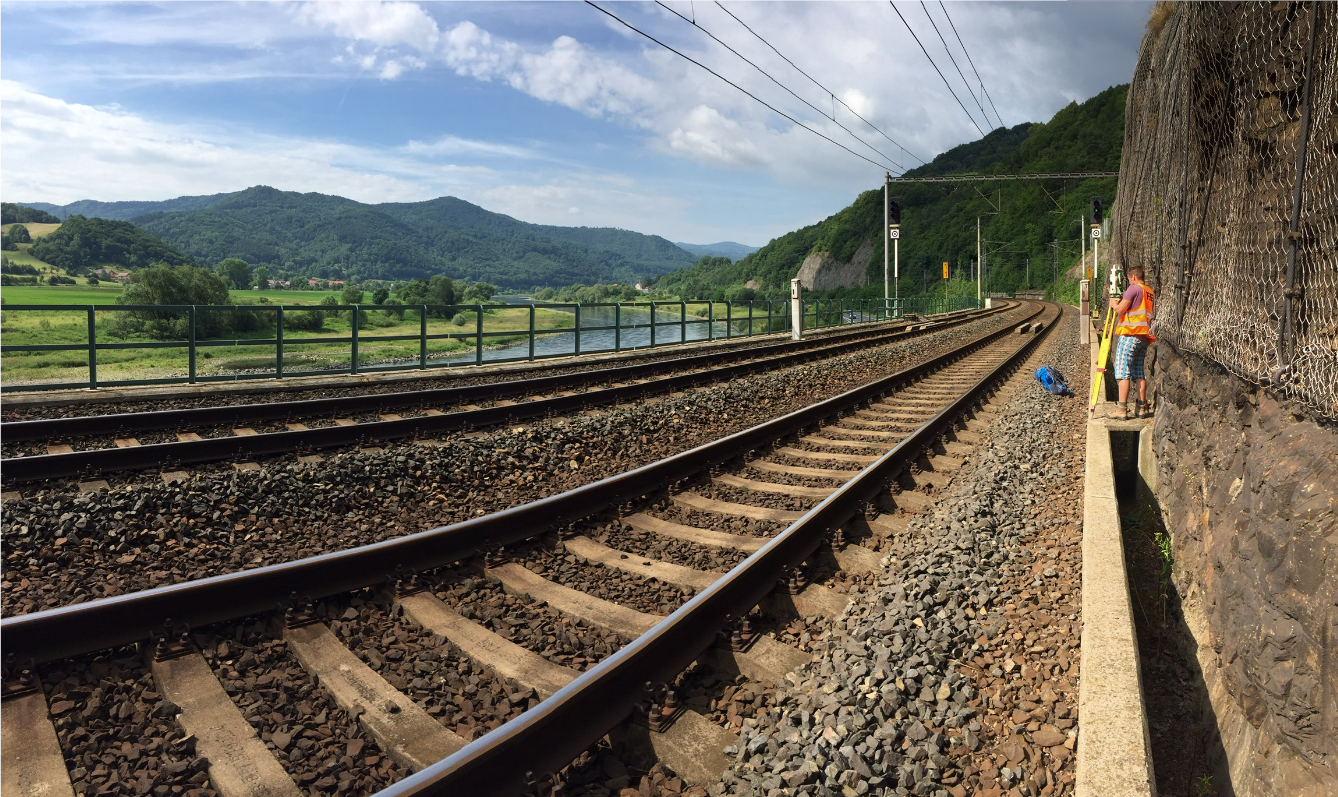 Moje meno je Jaroslav Bolišinga
Študoval som tak, ako aj Vy SPŠ Stavebnú v Prešove 
A potom som sa rozbehol do sveta 
V stručnosti Vám predstavím,  čo sa dá robiť po absolvovaní SPŠ stavebnej
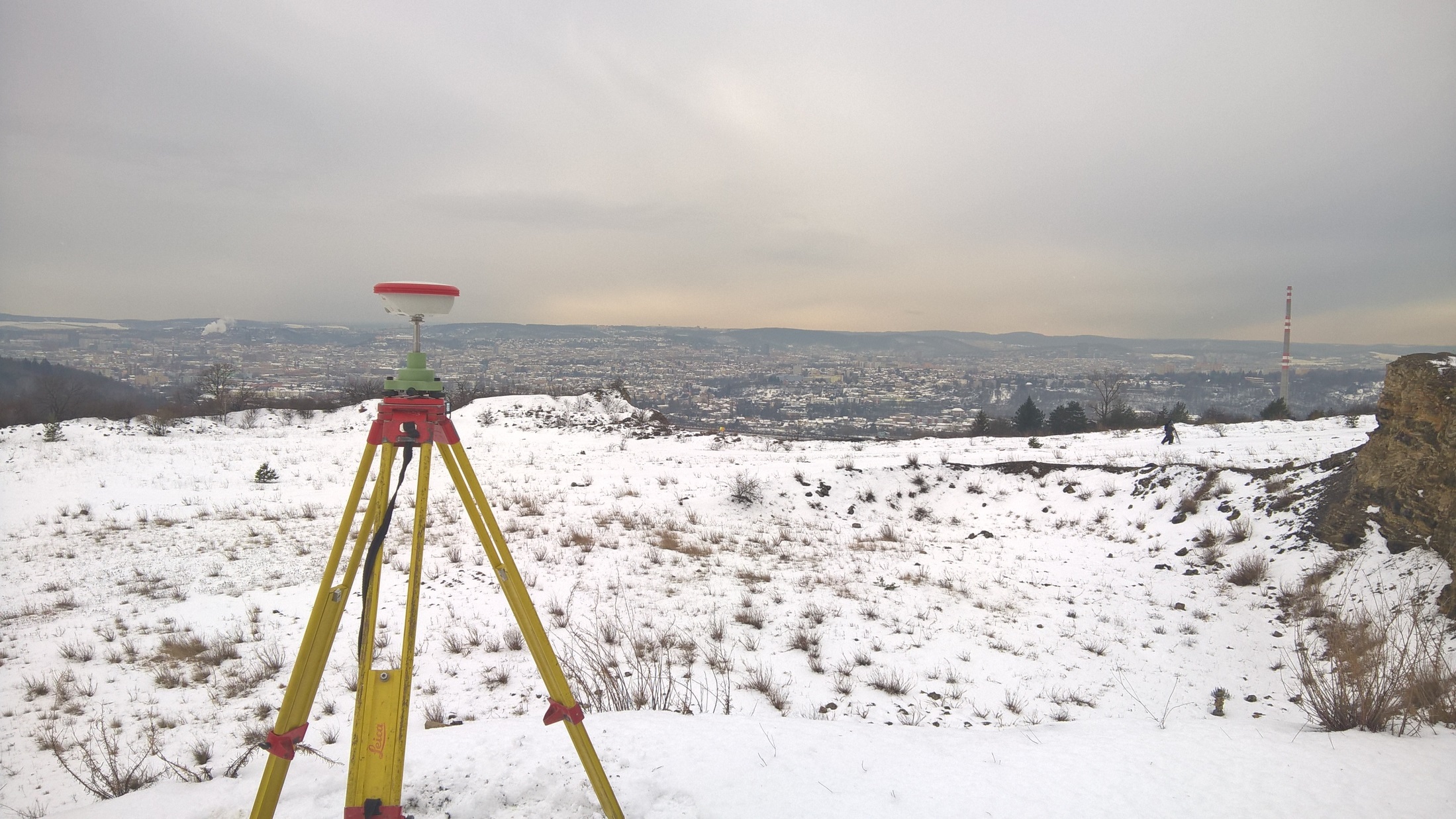 Projekty na Slovensku
Pri výstavbe diaľnice je potrebná práca geodetov - Úsek D1-Fričovce- Svinia
 Na tejto fotke je moment z presnej nivelácie, ktorá bola potrebná pre vyhodnotenie zosuvných území 
V pozadí je úspešný absolvent SPŠ Stavebnej – 
                                Jozef Hendrichovský
Projekty na Slovensku
Zosuvné územie sa nachádza vo veľmi zložitom teréne
ako prestavový bod musí byť použitý klin, pre dodržanie požadovanej presnosti    ( 2*√ R), ale to určite ovládate  
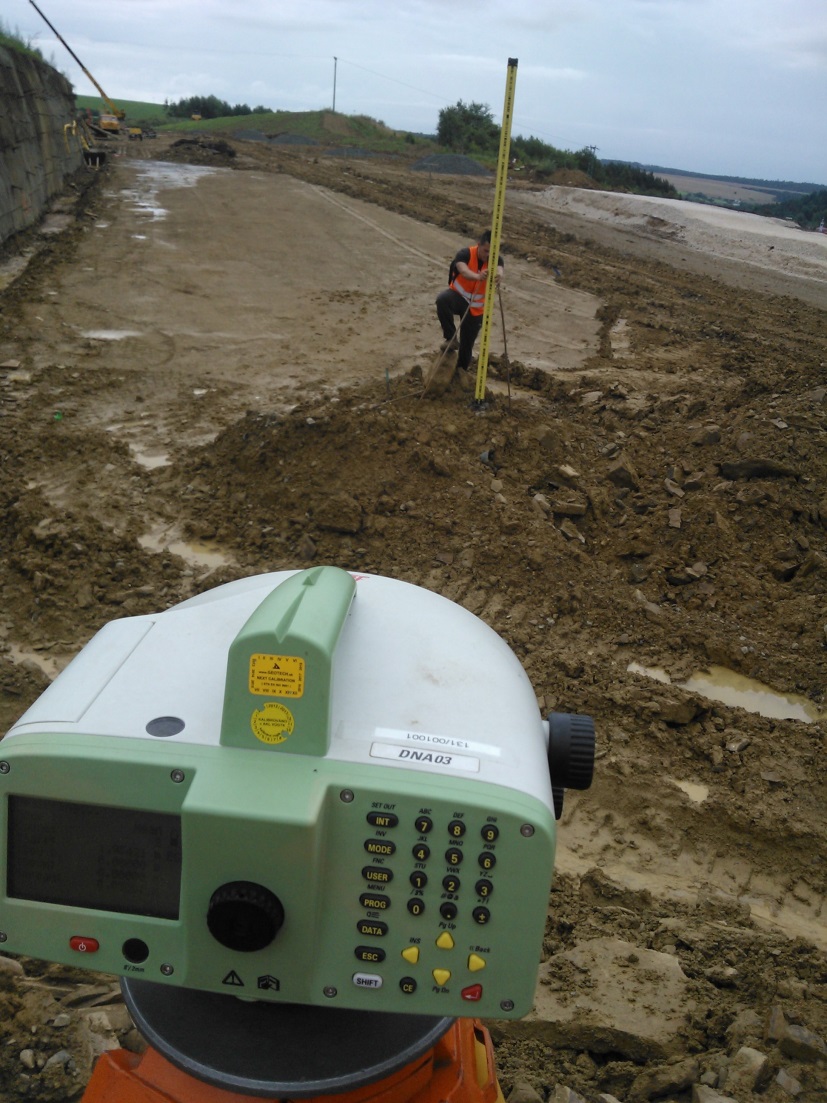 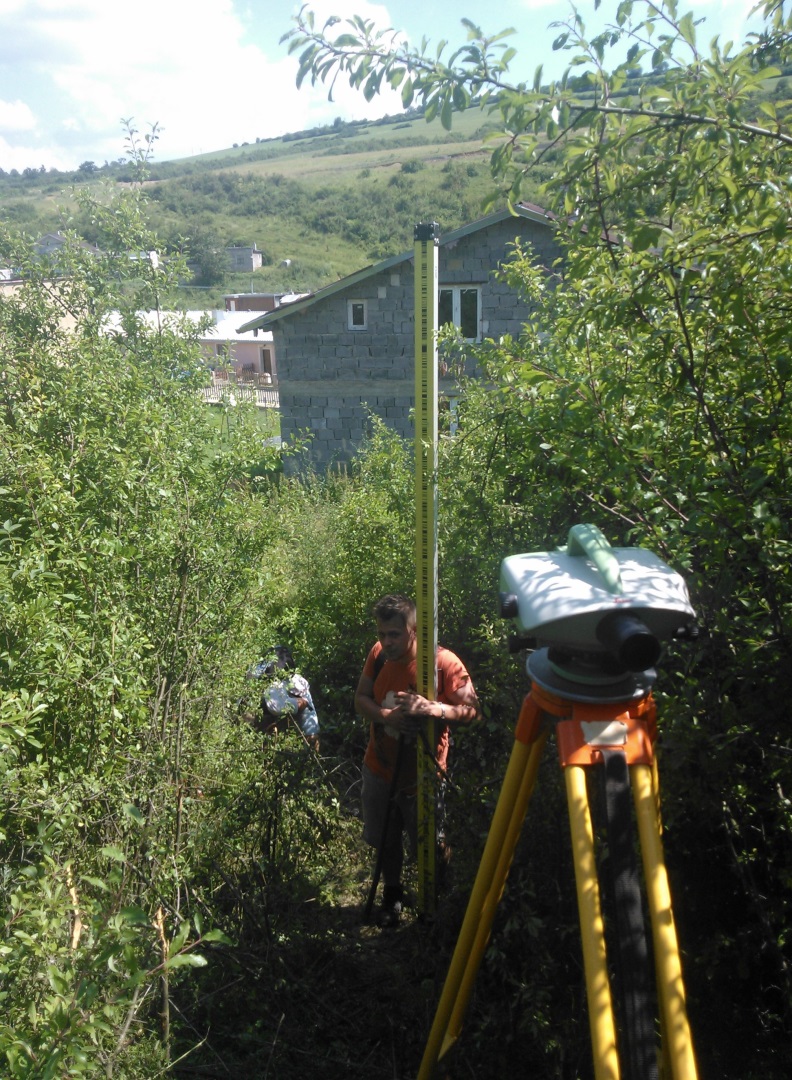 Projekty na Slovensku
Sledovanie mostu D1 – Fričovce – Svinia 2013
Po tomto moste už všetci jazdíte – pohľad smer Poprad
Projekty v Česku (kam som sa vybral študovať na VUT Brne  )
- Momentálne pracujem pre firmu
  Gefos a.s. ( ktorá má slovenskú pobočku           napríklad aj v Prešove)
Obrázok – mapovanie komunikácie (podklad k rekonštrukcií) .
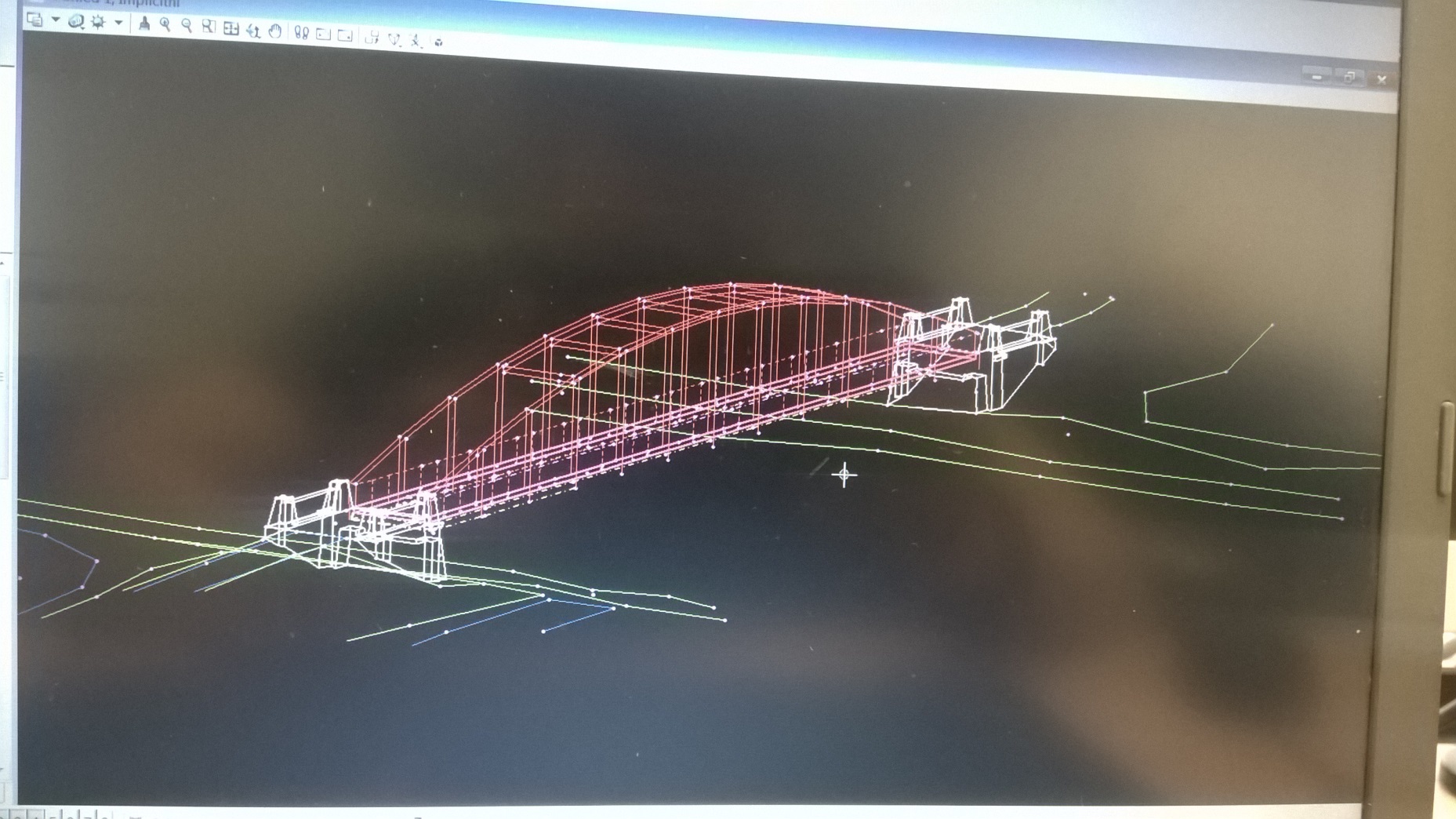 - zameranie mostu cez rieku Moravu - prístroj  – Leica TS 1203+
- Keď si klient žiada zamerať aj  dno rybníka, tak mať čln je výhoda.- Ešte, že v Česku nežijú aligátory 
Meranie PPK(priestorová poloha koľaje)
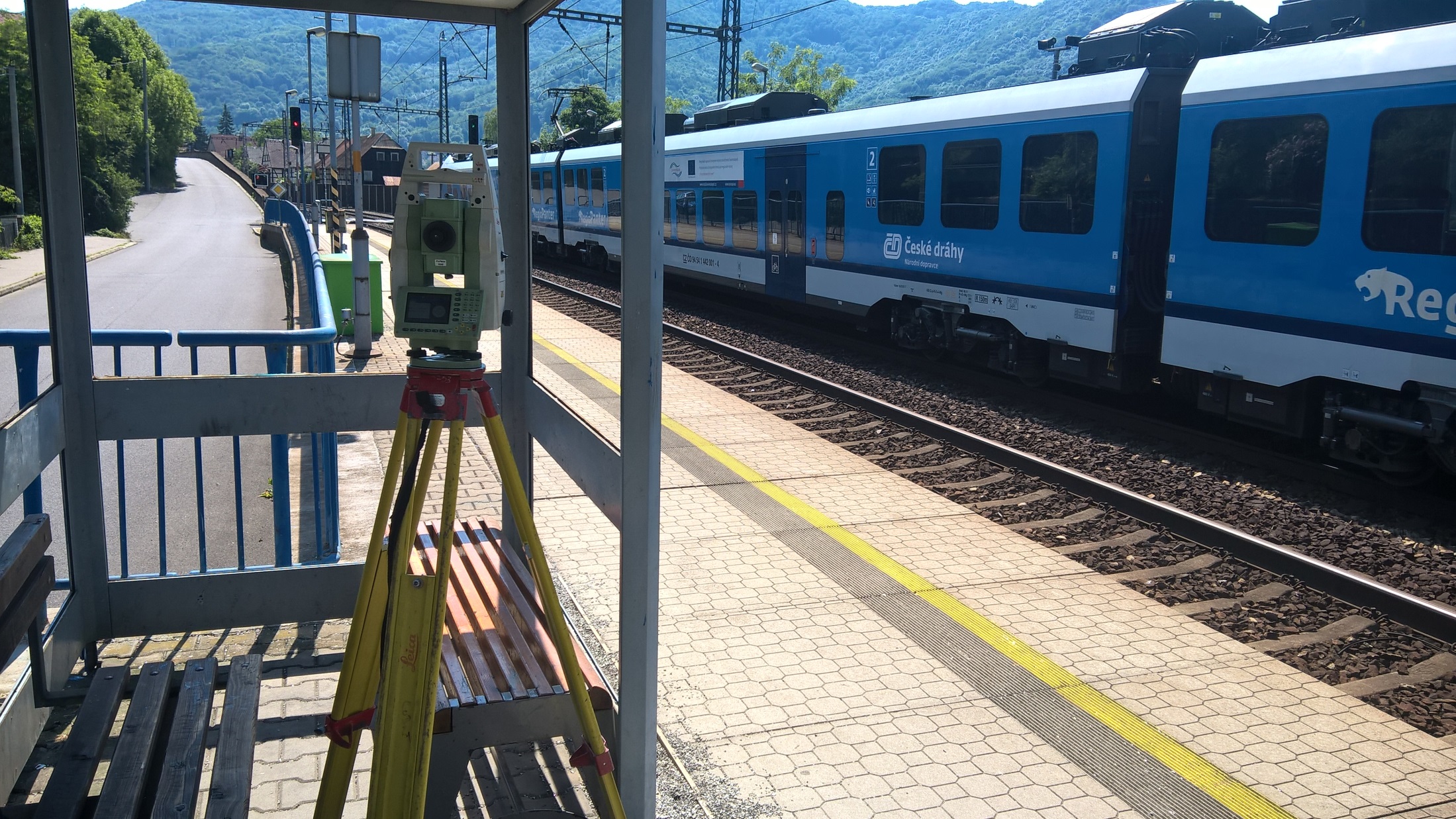 - zameranie vytyčovacej siete pre nový most - Česká D1 -  použitá nútená centrácia prístroja na pažnici (hĺbka pažnice 7m )
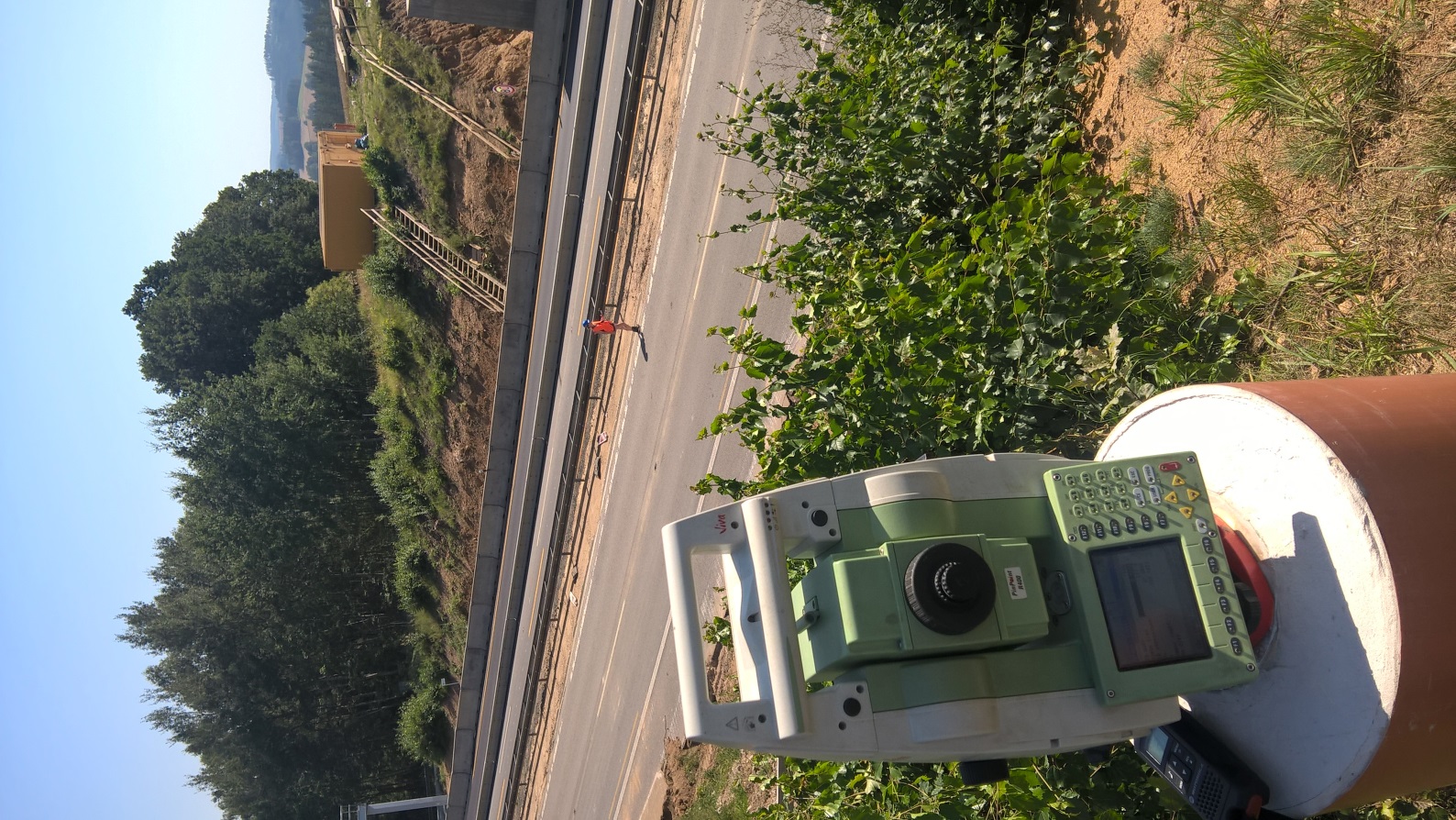 - Česká D1- Zameriavanie vyfrézovanej vozovky pre výpočet kubatúr- Pri práci používať Totálnu stanicu Leica (OneMan), je to rýchlejšie, ale musí si to človek nosiť všetko sám.
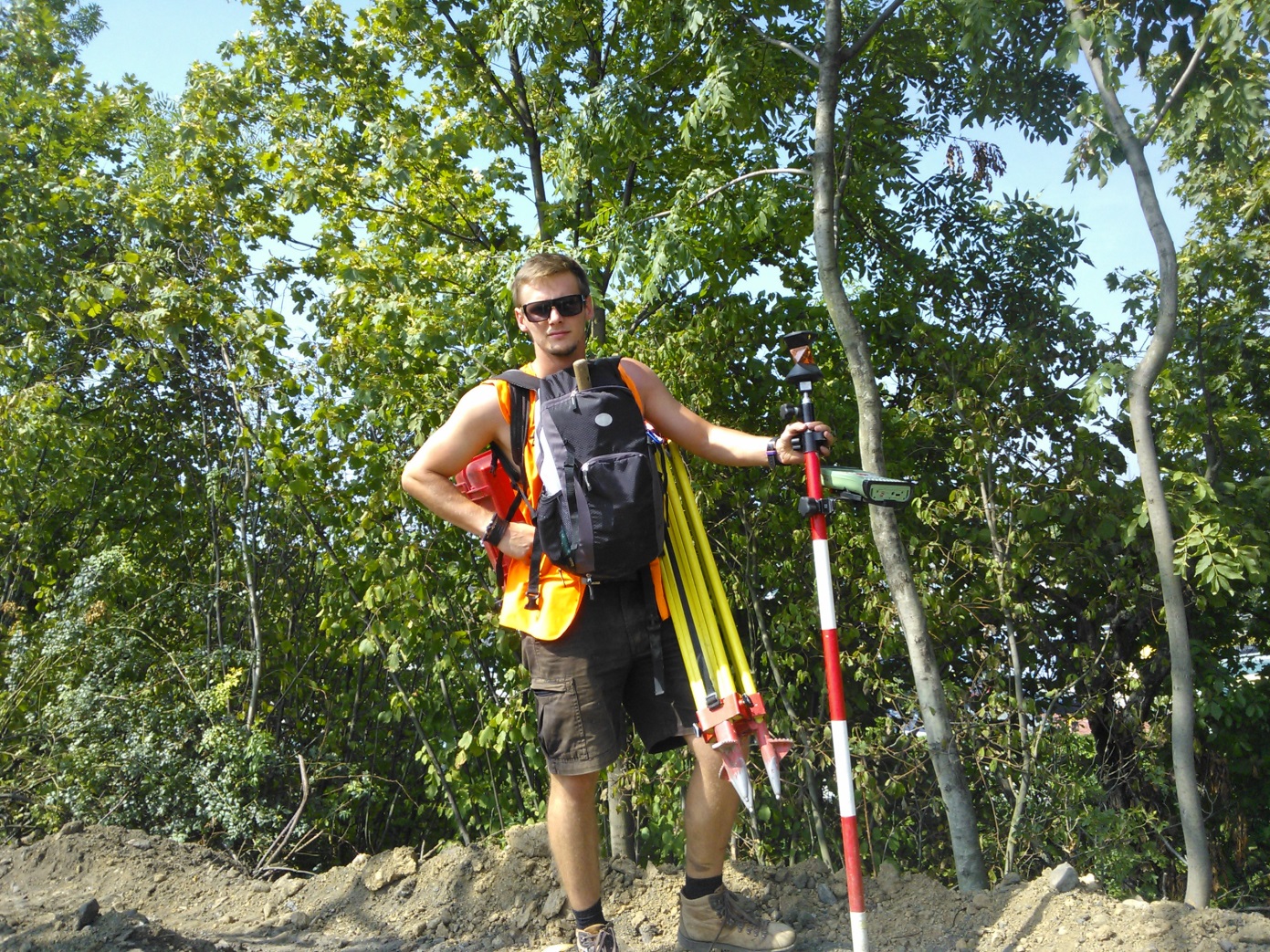 PIG- (priemyselná inžinierská geodézia)- Třinecké železiarne – v uzavretej hale (z r. 1910) sa rozhodli vymeniť Sochorovu trať (vyrába to koľaj 90m dlhú z jedného kusu železa) – takže tam vybrali jamu, ktorá bola hlboká 9m a dlhá tak 120m. - počas demolačných prác bolo potrebné 2xkrát denne monitorovať stĺpy a ihneď vyhodnocovať. Obrázok: na začiatku vznikla diera  
- Veľmi veľa betónu
Ešte viacej betónu
- Na hotovú monolitickú časť sa začali osádzať súčiastky novej Sochorovej trate- tieto časti bolo potrebné presne osadiť polohovo a výškovo .
- výškové osadenie valcov do projektovanej hodnoty
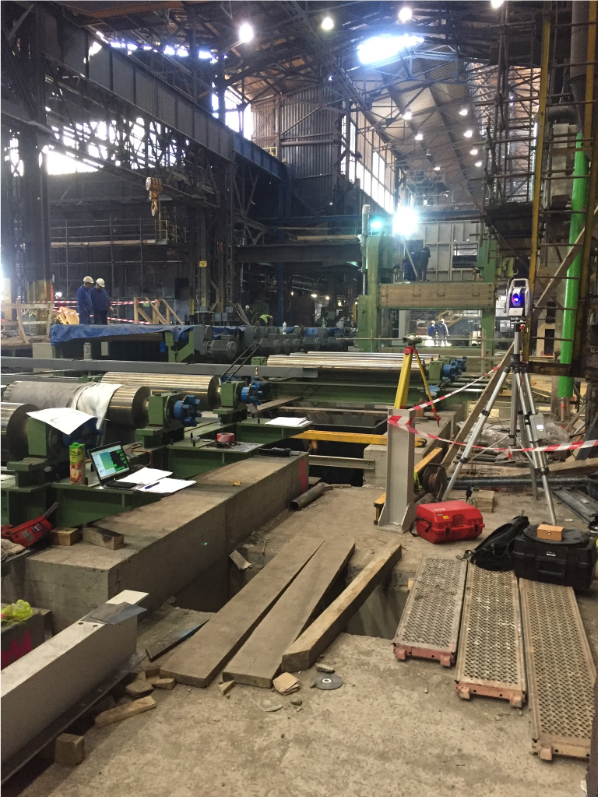 Pri požiadavkách na vysokú presnosť (od 1 mm do 0,001mm) používam pristroj Leica AbsolutTracker AT403- tento prístroj zaručuje pri určitých podmienkach presnosť až v tisícinách mm.- pre polohové (osové) osadenie boli požadované presnosti v desatinách mm. , čo tento prístroj pokrýva.  - Obrázok_ At403 (strieborný prístroj )
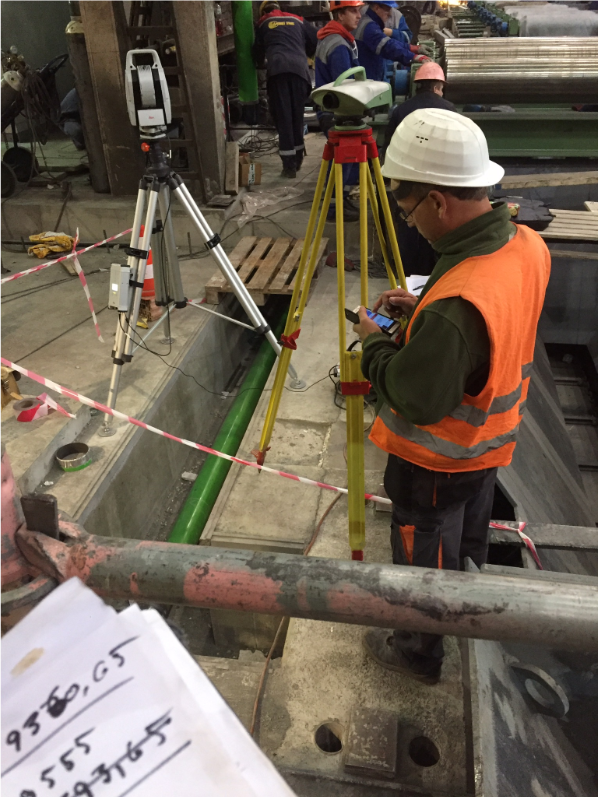 Projekty v zahraničí ( Nemecko , Maďarsko)- V zahraničí sa venujem prevažne automobilovému priemyslu pre koncerny ako je Mercedes, Audi, Porche, Ford.
- Na začiatku je prázdna hala, kde je potreba vytvoriť vytyčovaciu sieť v požadovanej presnosti.
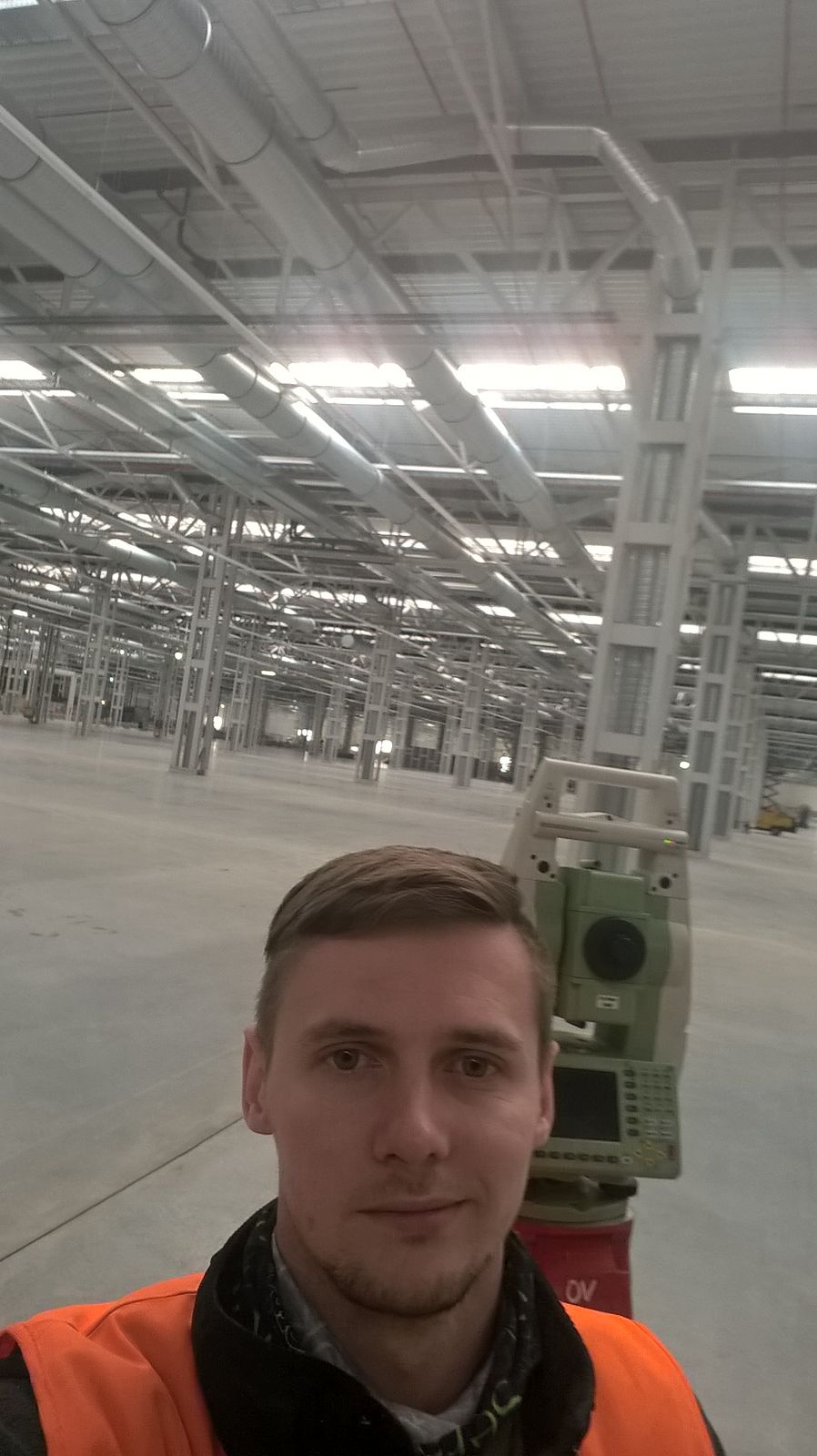 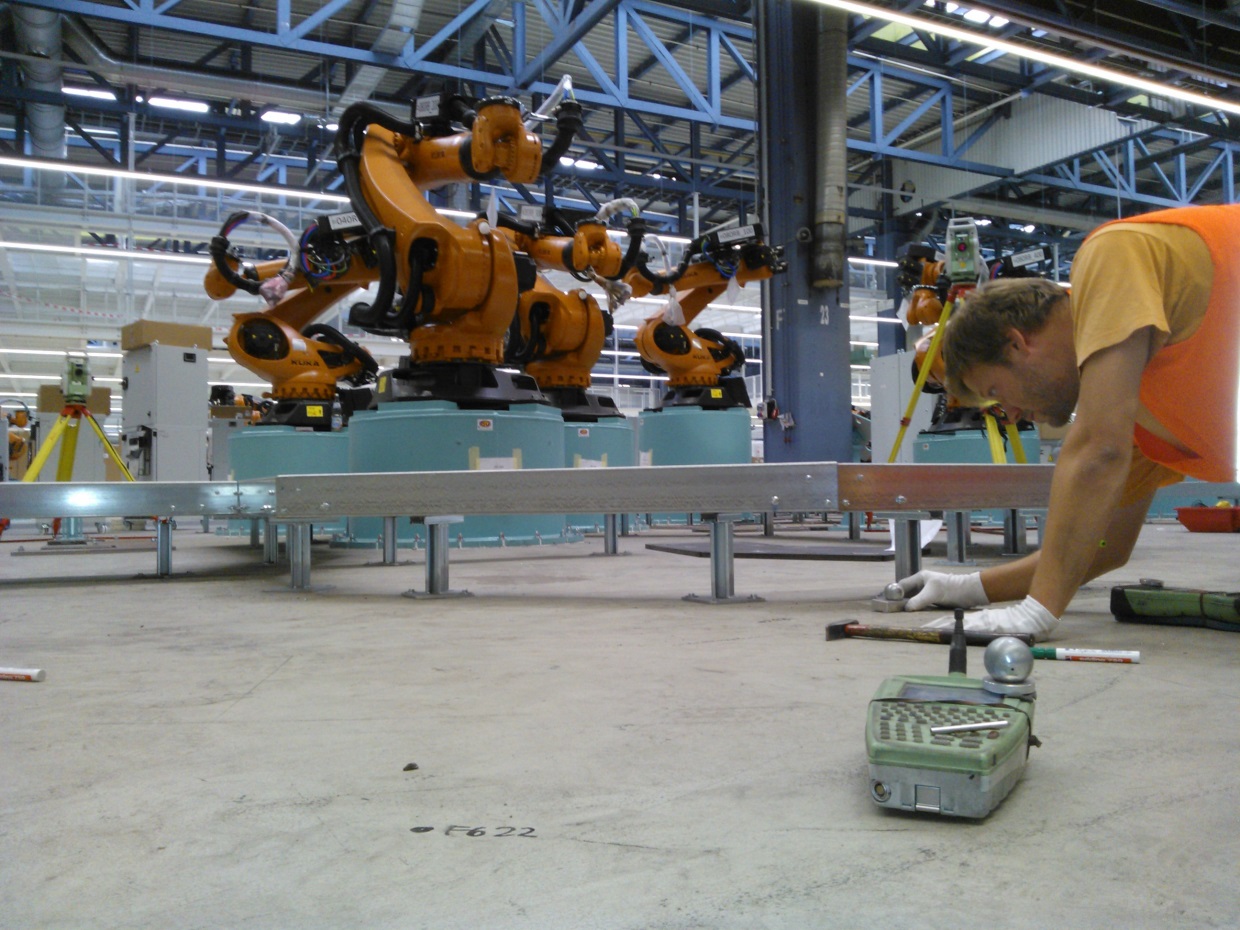 - Je potreba vytýčiť celú štruktúru výrobnej linky(podrobné body) -používam guličky, v ktorej je odrazový hranol, gulička je osadená v podstavci, s ktorým sa pohybujem do projektovanej pozície
Následne bod vybijem do podlahy a 
farebne označím
Totálna stanica je ovládaná diaľkovo cez kontrolér , stanica automaticky sleduje odrazový hranol .
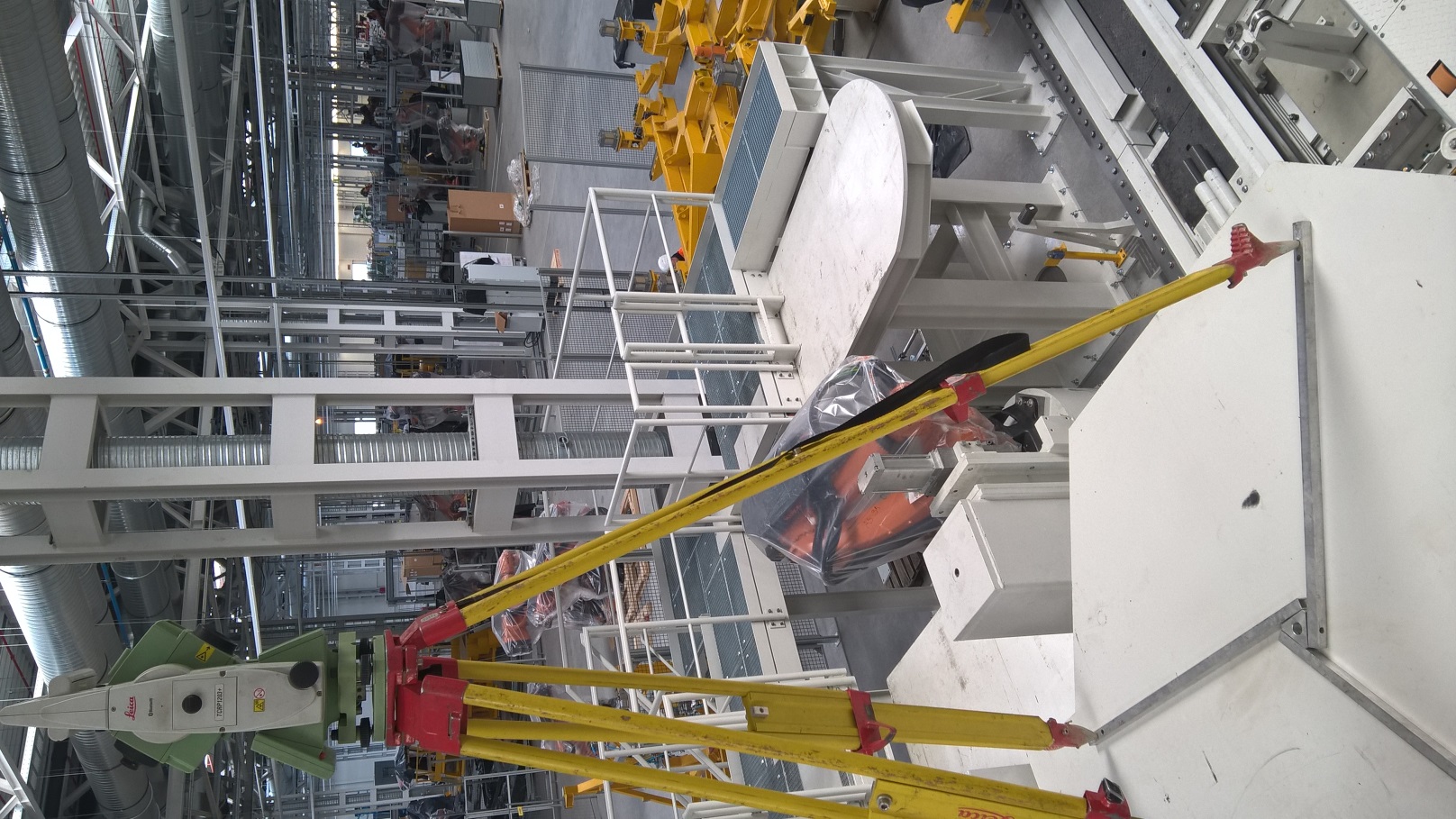 Pohľad na celú výrobnú linku
„Geodézia nie je pre každého“ (ale má to svoje dobrodružstvo)Tak, dúfam ste sa nenudili, až tak veľmi Pozdravujem Jaro
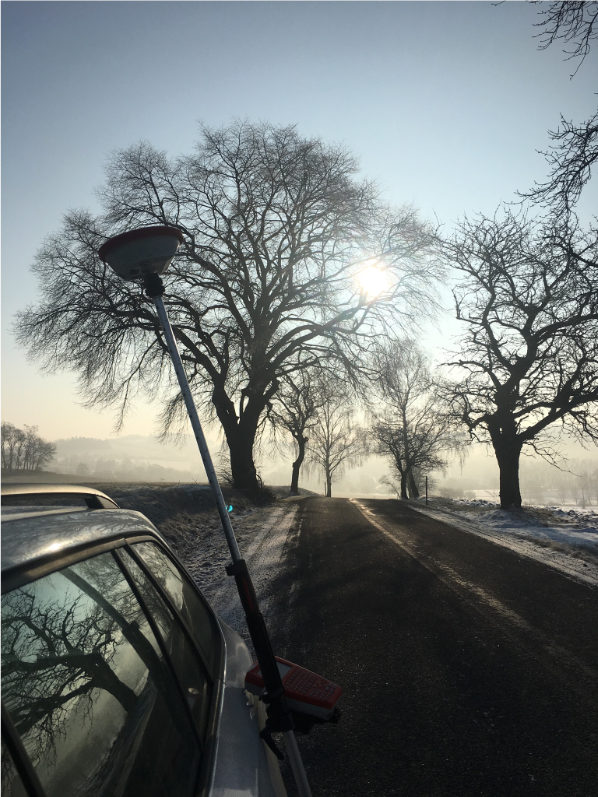